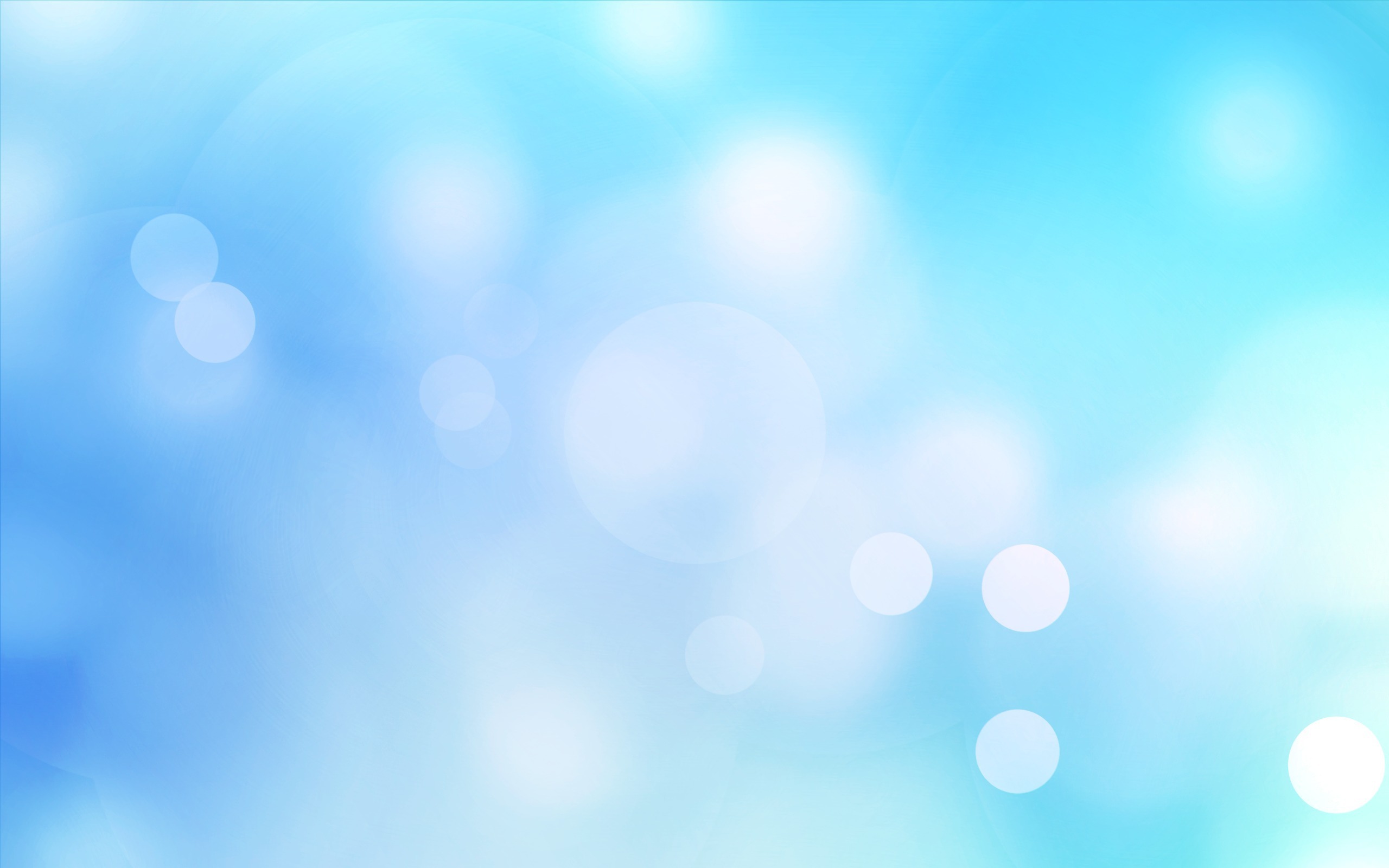 Сюжетно-ролевая игра «Зоопарк»
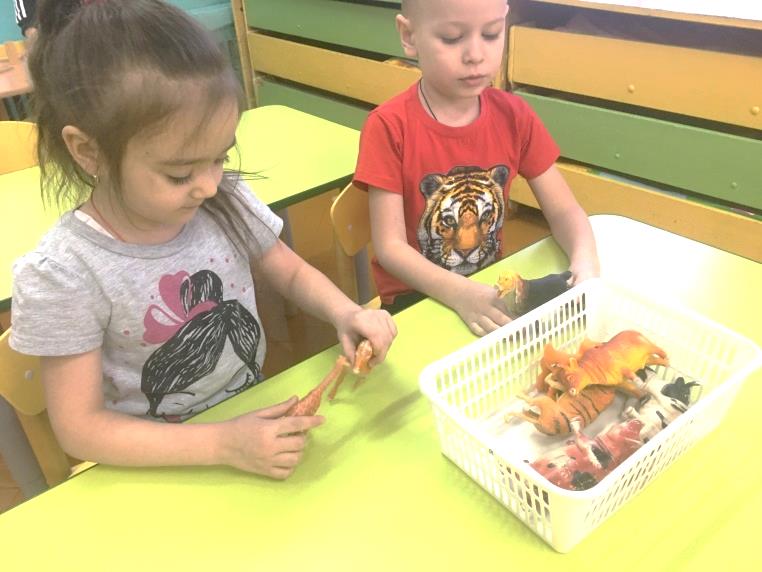 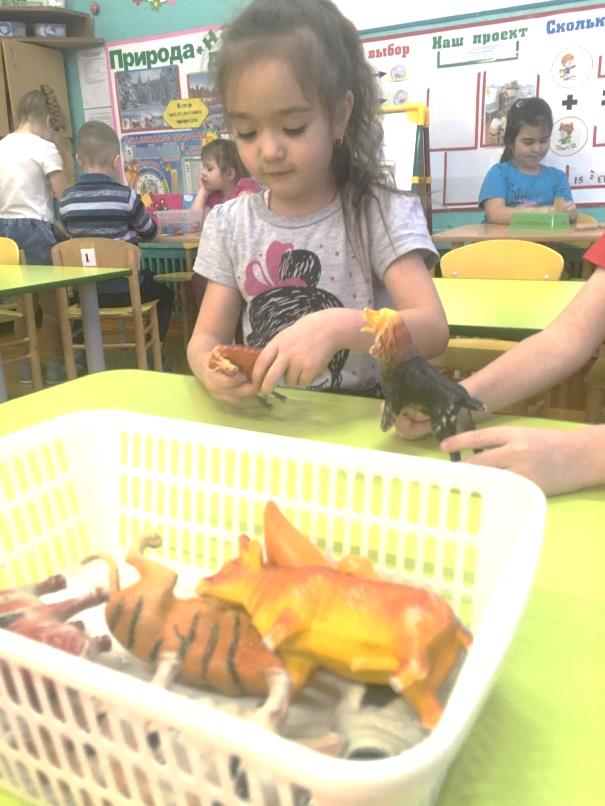 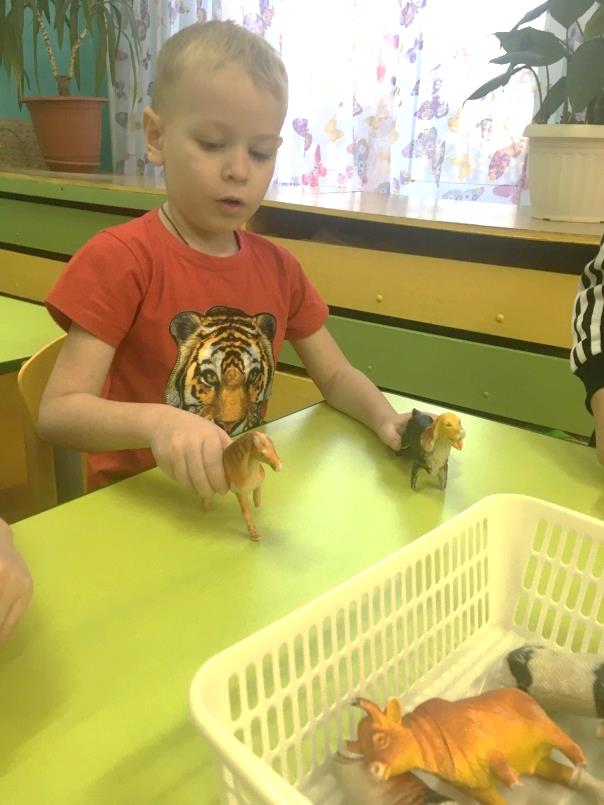 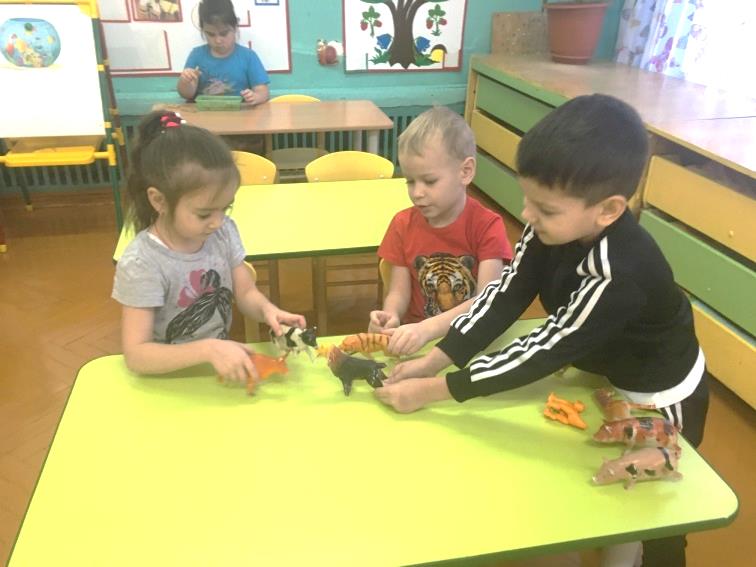